CanolaSmall seed with big potential
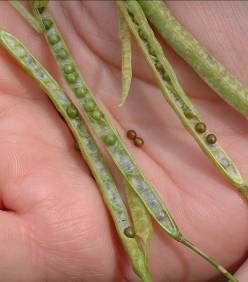 Dr. Saeed Rauf
Small Seed with Big Potential
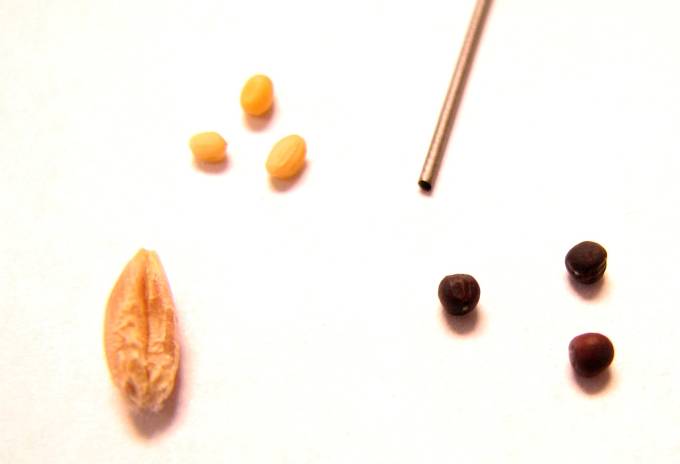 Mustard
Canola
Wheat
Why Winter Canola, Why Now?
Highly valuable oil in food market, but also a premium oil for biodiesel
Low weed pressure
Transgenic Roundup Ready winter canola available
Subsidy by govt. of punjab
Canola vs. Rapeseed
Rapeseed is the traditional, historical crop
Canola was developed from rapeseed through the use of traditional plant breeding techniques.
CANOLA is Canadian Oil Low Acid, which has eurucic acid levels (unpalatable for food) of less than 2%  and 30 micromoles per gram of glucosinolates (Canola Council of Canada Canada’s Canola, 2-3). 

Oilseed rape is contracted in parts of the Pakistan
canola oil may not contain more than two
percent erucic acid, and the solid fraction of the seed may not contain more than
Burton Craig, one of the scientists involved
in the early research, summed up their task: 
“The only trouble with the crop was that the
oil was no good, and the meal was no good!”
Craig and Youngs explored methods of analysis to determine the fatty acid composition of rapeseed oil,
recognizing that a refined method of analysis would have to be found before a rapeseed  breeding program could be successful (National Research Council, 21-22).
Fathers of canola
Keith Downey of the
Canada Agriculture Research Station in Saskatoon, and 
Baldur Stefansson of the University of Manitoba.
Half seed Technique
Erucic acid in rapeseed was controlled by the genotype of the
developing embryo in the seed, rather than by the maternal plant. 
Downey and Harvey worked out a “half-seed” method by which the oil of a seed could be analyzed, while at the same time preserving the seed for planting if it showed promise with low eruci acid content.
Low erucic acid rape seed
Stefansson came upon a seed from the European forage rape Liho with only about 10% erucic acid. 
Stefansson shared some of the seed with Downey. 
Downey who was first able to successfully transfer the low erucic acid characteristic to the B. napus variety (Kneen, 41). ORO,
Downey screened B. campestris germplasm from around the world. 
One of the seeds was found to contain no erucic acid, 
half-seed technique was employed to grow a plant - albeit a weak and sickly specimen. Span, the first low erucic acid B. campestris variety,was released in 1971 (National Research Council, 48).
Double Low
Bronowski, a B. napus variety with very low levels of glucosinolates. 
Stefansson’s Tower variety registerd in 1974 Agriculture Canada registered 
Tower as the world’s first zero-erucic acid, low-glucosinolate B. napus. 
Downey developed the world’s first zero-erucic, low glucosinolate B. campestris variety Candle, which was released in 1977 (National Research Council, 65-72).
Canola Seed Composition
Others
(Sugar,
Starch, 
Structural 
Material)
(36 %)
Oil
(43 %)
Protein
(21 %)
Multiple Stresses
Drought
Control
82 oF
95 oF
64 oF
Planting and Population
Canola Issues & Questions
Where is there a market?
Rotation issues with other crops?
Shattering losses and how to harvest?
Can canola be grazed?
Roundup Ready varieties now have yield potential that approaches conventional
How does canola compare with wheat?
Canola Planting
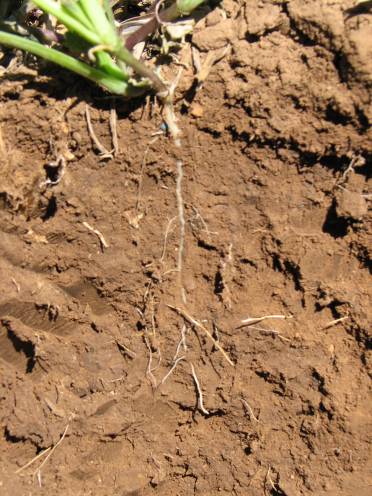 Seed bed must be firm
Seeding depth—0.5-1.0”
Seed rate—2-10 lbs./A, but 5 is usu. OK
We recommend seed insecticide treatments
Date of planting
Date of Planting
Oklahoma State/Kansas State canola production guide suggests 9/12-10/6 for Panhandle & 9/15-10/10 for South Plains
Guide—6 weeks before killing freeze @ 25 F
That’s TOO LATE!!  AgriLife Extension suggests last planting date of 9/15 in Panhandle, 9/20 in S. Plains
October, 2007 in Hale Co.—10/5, mediocre stand; 10/18, did not survive
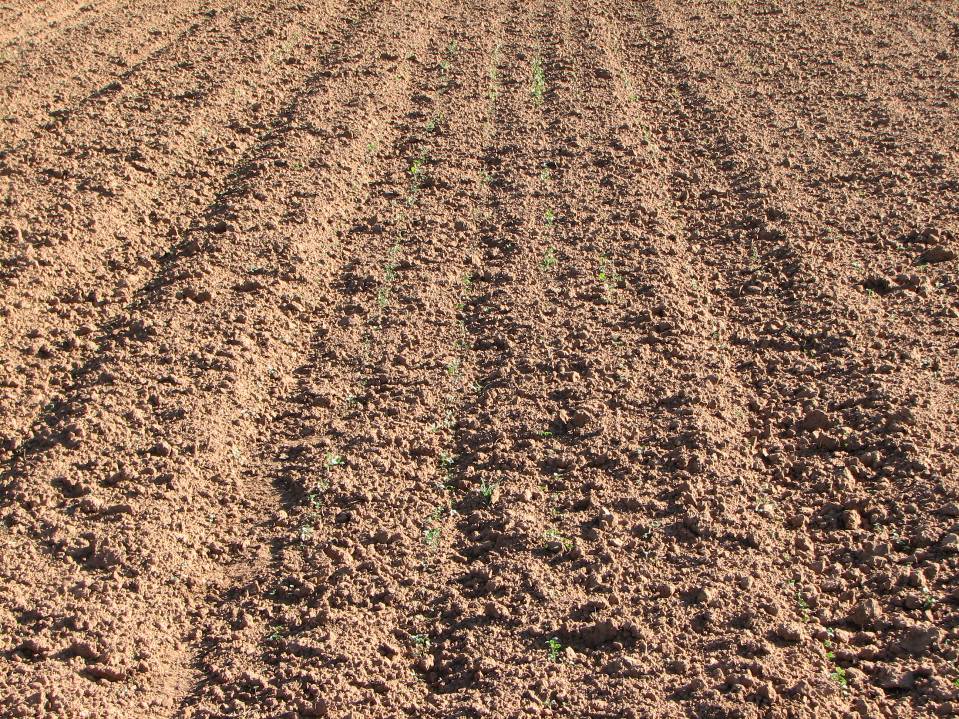 Seeding Depth
Seeding date: Sep 28, 07
Picture taken: Oct 12, 07
Location: Clovis
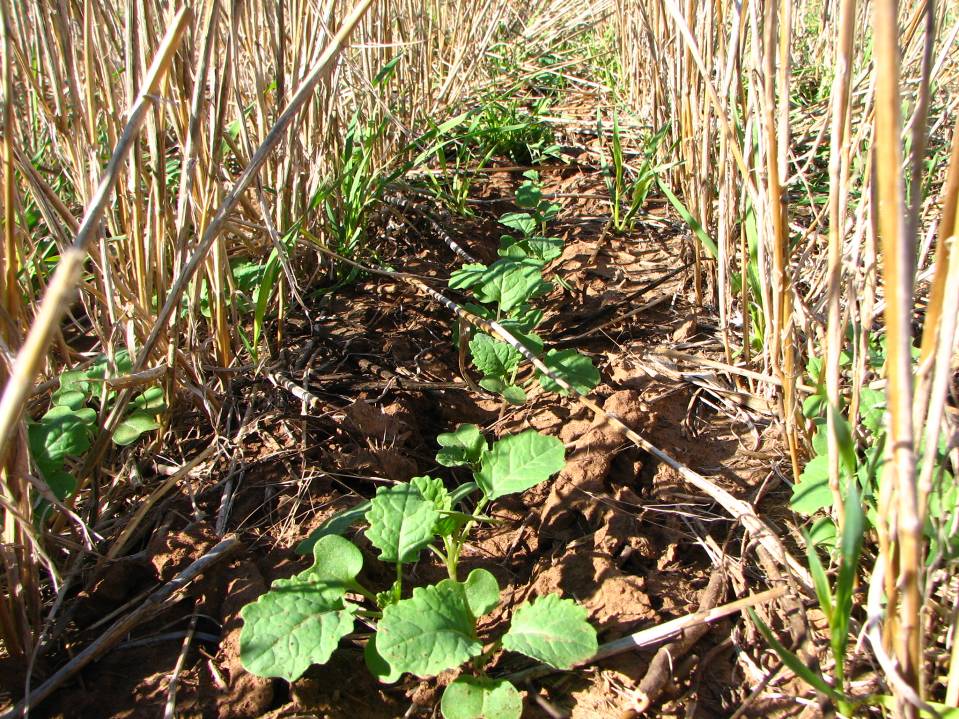 Seeding Depth
Seeding date: Sep 28, 07
Picture taken: Oct 12, 07
Location: Clovis
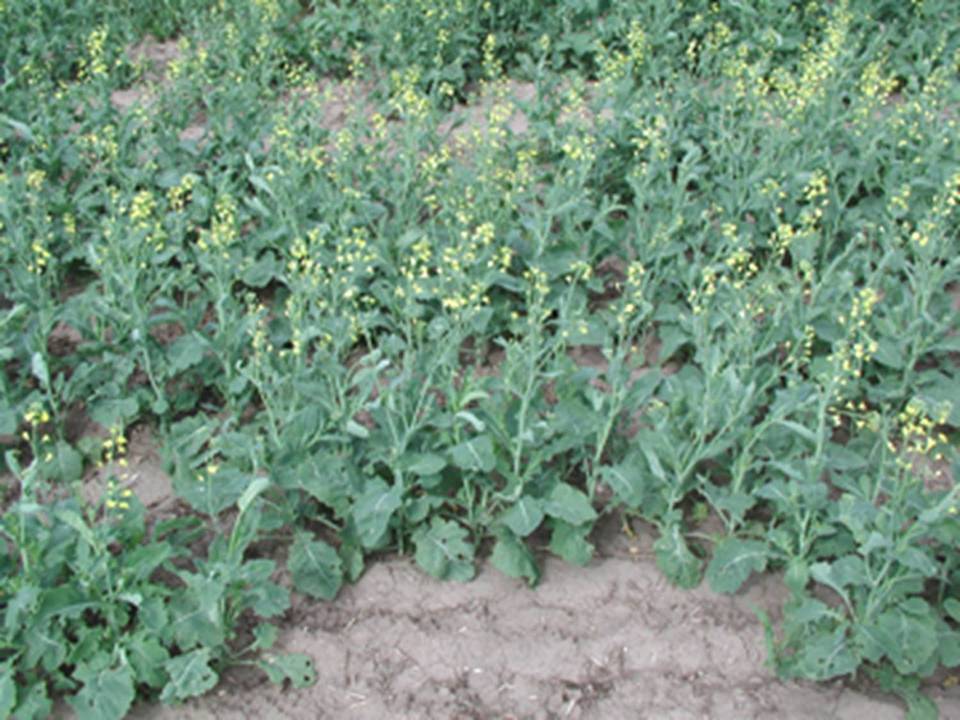 1 m
Uneven Population
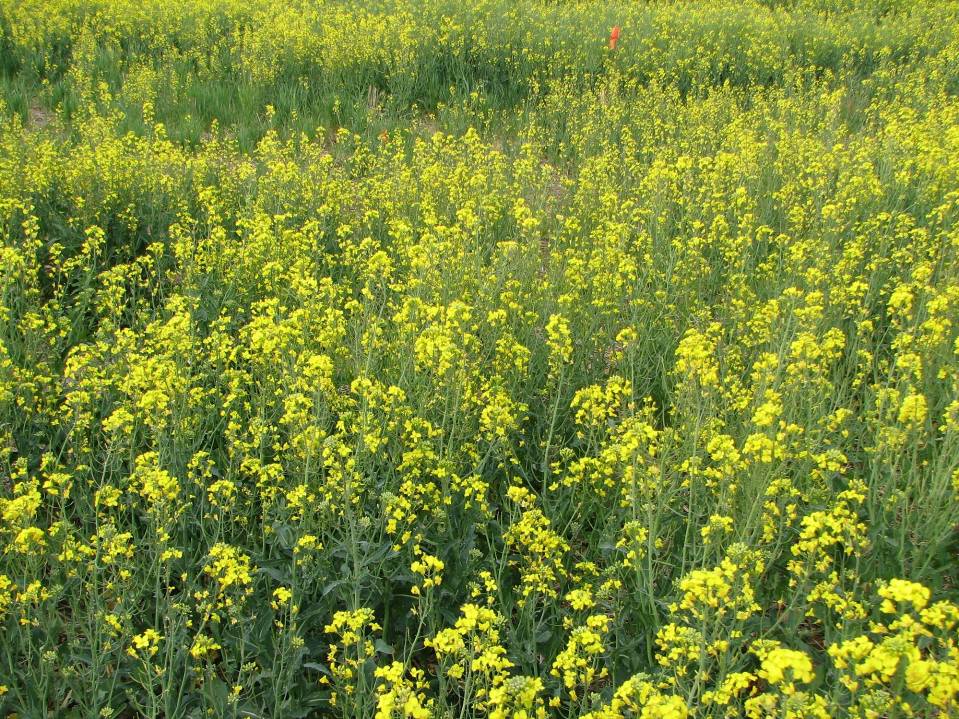 Fertility Management
Fertility Management
Nitrogen Requirement
Canola absorbs N early in the season
From Oklahoma State Extension:
N Rate lbs./A = 0.05 X yield goal (lbs./A) – soil test N (ppm)
At least 1/3rd in the fall
Sulfur Requirement
 Canola needs sulfur (S)
 Rate: 5% of N requirement
Water Management
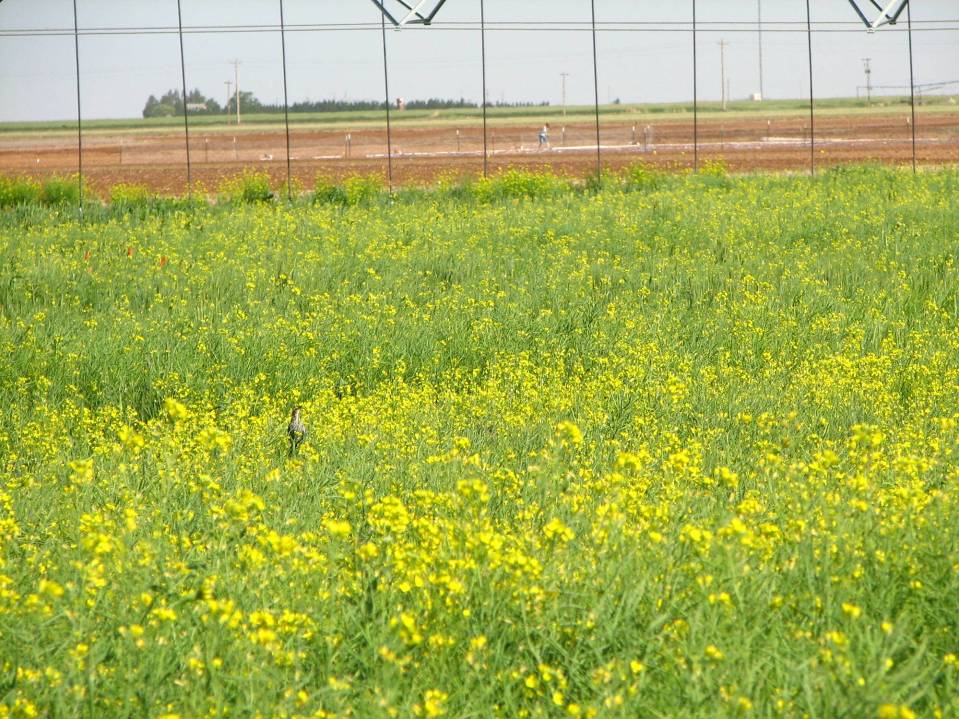 Water Management
Winter canola needs fall irrigation or rainfall for good establishment
Flowering is the most critical stage for water stress
High temperatures increase the severity of water stress
Canola can recover by continuing flowering after stress is relieved
Late watering can delay maturity and uneven ripening of pods
Spring Canola Water Management
Early “Guesses” at Yield Potential
High Plains dryland—800-1,000 lbs./A
Irrigated, range of 8-10”, ~2,000 lbs./A
This depends greatly on established canola that has been fertilized
Biodiesel plant in Clovis, NM with maximum capacity of 15 million gallons/year:  50/50 irrigated dryland/irrigated  200,000 acres needed, or 5% of High Plains wheat acres
~80% of wheat on bu/A basis
Harvest Management of Winter Canola
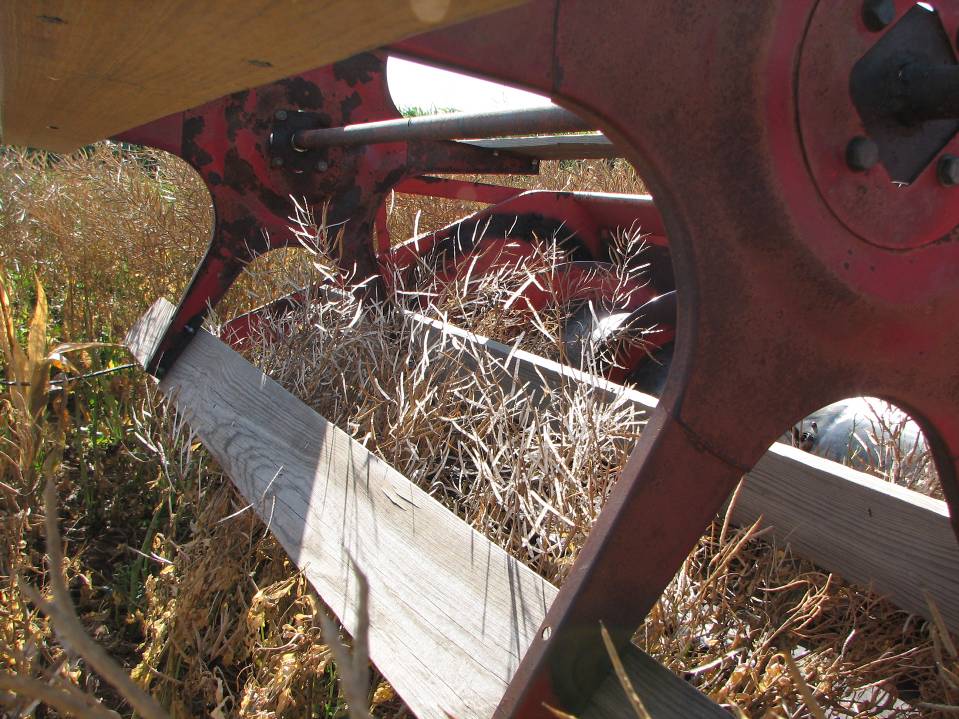 Direct Combining Canola
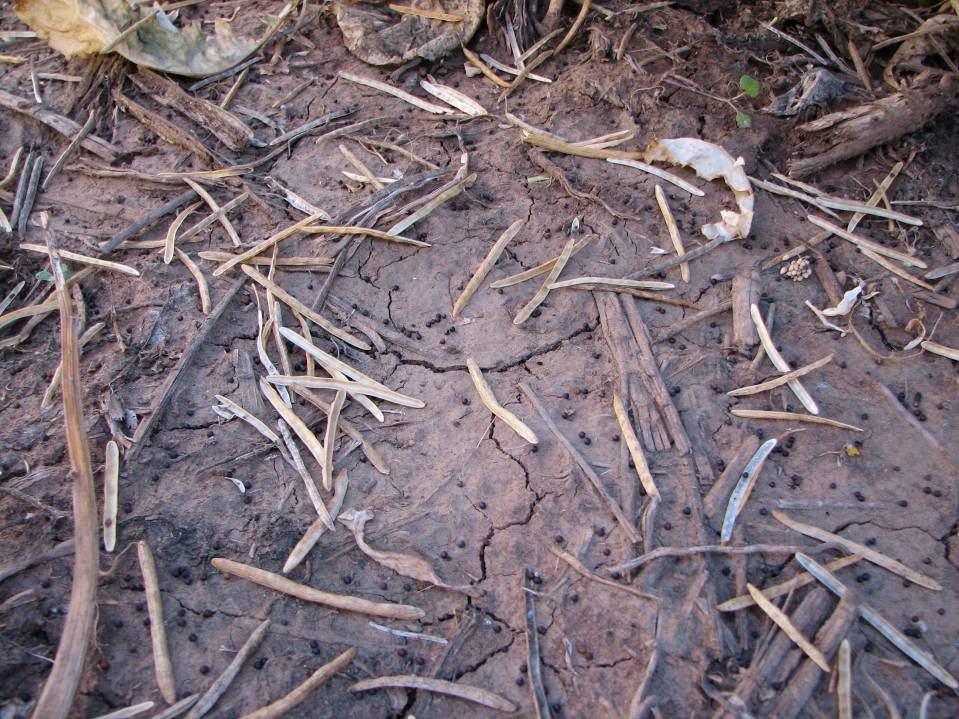 Canola Shatter Loss
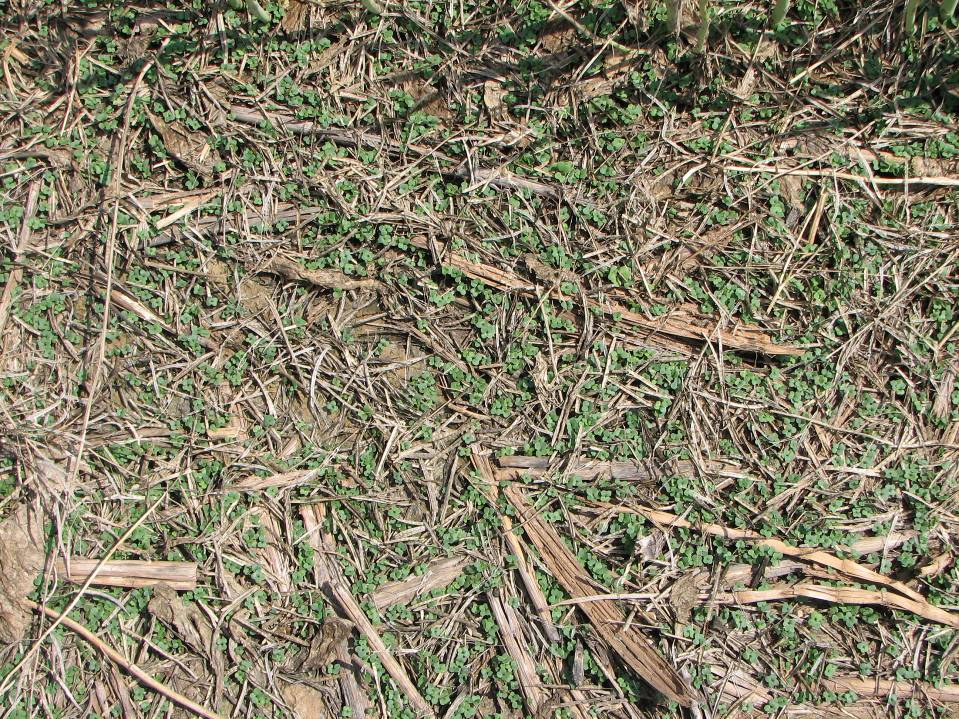 Volunteer Canola
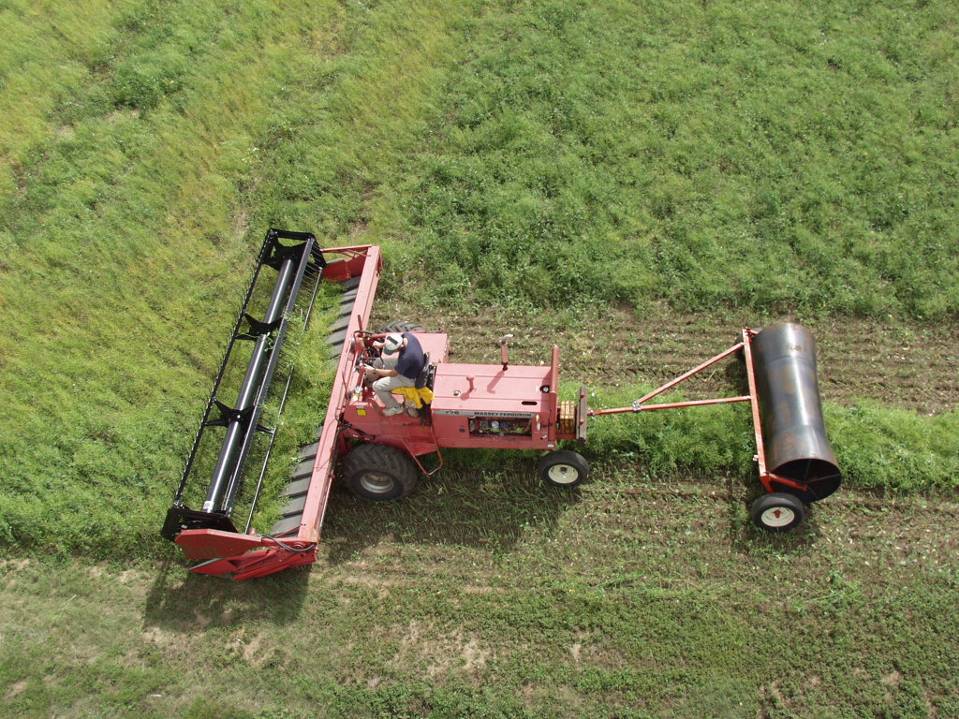 Swathing Canola
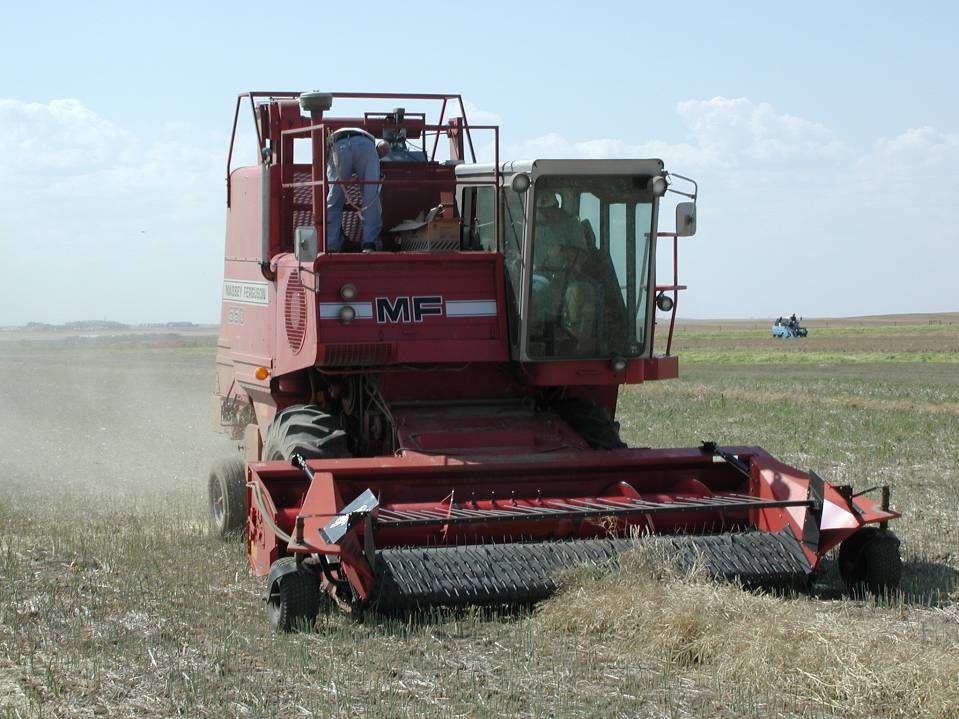 Harvesting Canola Swath
Harvest Management
Direct combine
 Shattering losses
 Narrow window
 Cooler and humid part of the day 
 Non-uniform seed filling and green seeds
Swathing
An “art” to deciding when to swath--% of black seed 
Less shattering, protect from storms better in windrow
 Wider harvest window
 Uniform seed filling
 Wind problem
 Need extra equipment
OSU/KSU Farmer Forum, 2008
Five farmers on the platform—see full summary of comments in your notebook
“Planting into residue is a problem; clean ground is best.”
“Need Roundup Ready canola to attack grass/weed issues.”
“I will never plant another acre of canola without a seed treatment (insects).”
Most prefer swathing
OSU/KSU Farmer Forum, 2008
Significant rotation advantage to subsequent wheat, at least 20%.
More fertilizer than wheat, always apply S
If too dry, plant wheat
Anticipate spraying for insects at least once
Not much luck with Select, Assure on grass control (hence RR canola)
Harvest timing is critical unlike wheat, don’t delay
Funding provided by
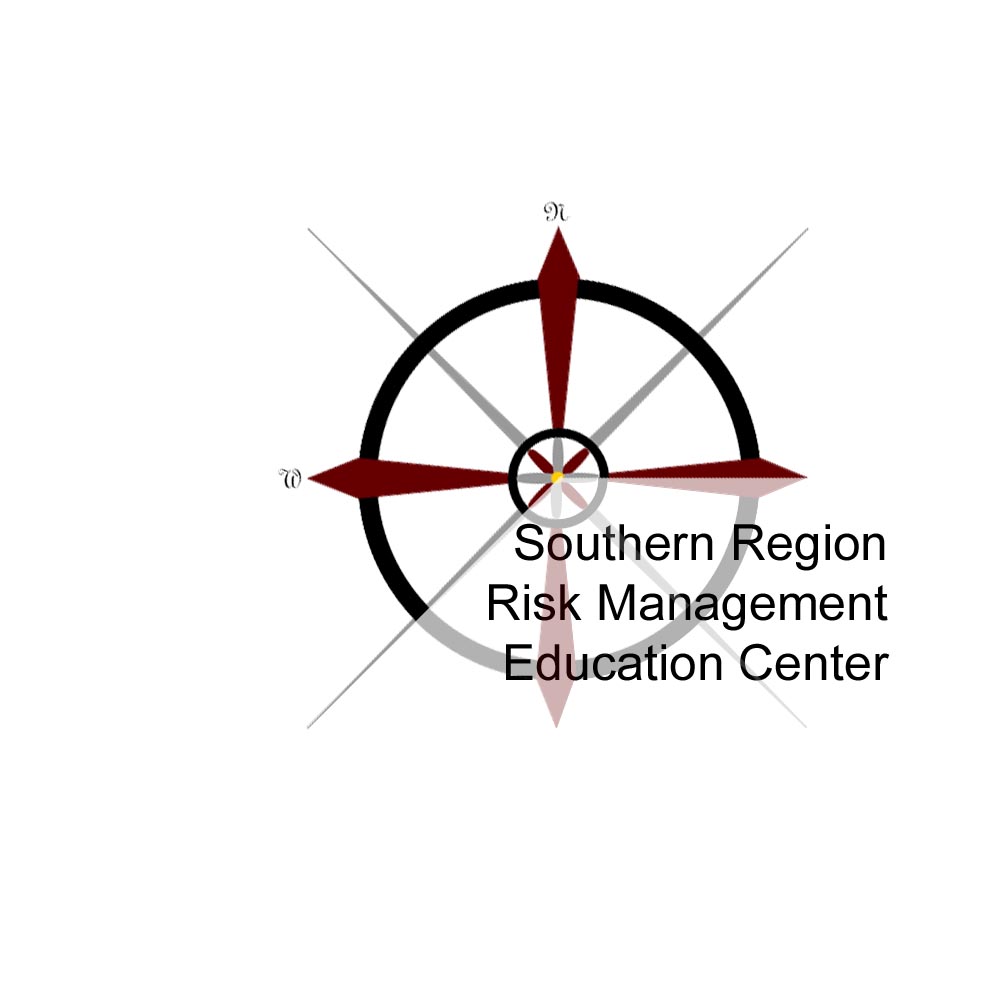 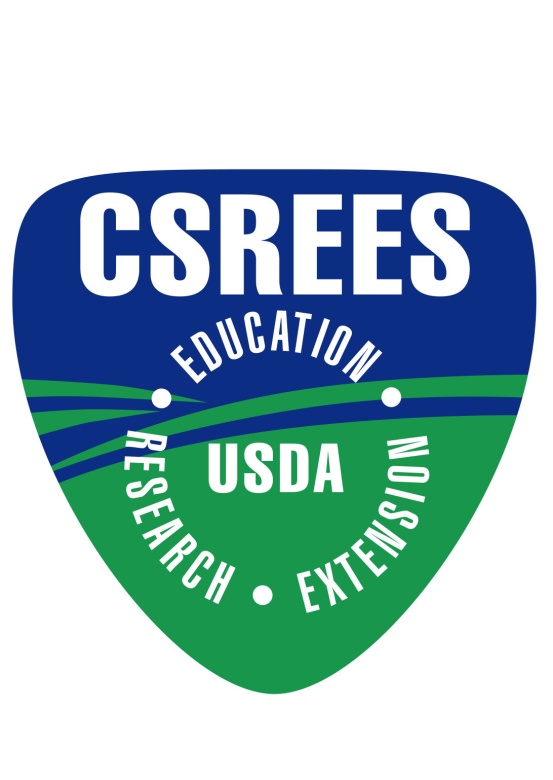 This event also made possible, in part, by generous support from the City of Plainview Convention & Visitors Bureau.